THE BOOK OF DANIEL
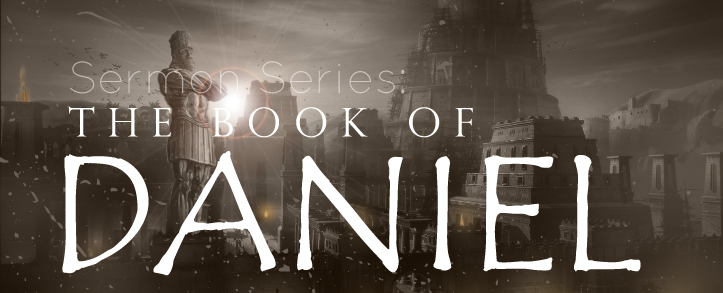 Dr. Andy Woods
DANIEL 10-12THE FINAL VISION
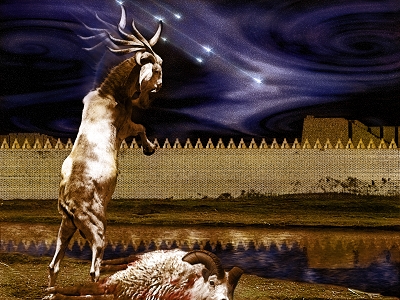 Chapter 10–12 Outline
The Setting (10:1-3)
Arrival of the Heavenly Messenger (10:4-9)
Explanation of the Heavenly Messenger (10:10–11:1)
The Prophecy of the Heavenly Messenger (11:2–12:13)
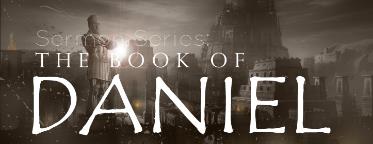 Chapter 10–12 Outline
The Setting (10:1-3)
Arrival of the Heavenly Messenger (10:4-9)
Explanation of the Heavenly Messenger (10:10–11:1)
The Prophecy of the Heavenly Messenger (11:2–12:13)
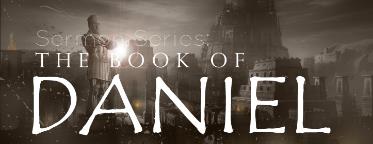 I. The Setting (10:1-3)
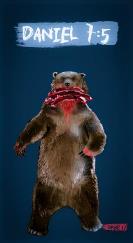 Historically (v. 1)
Cyrus of Persia
Third year of Cyrus
Personally (v. 2-3)
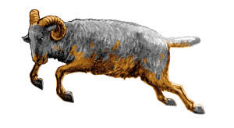 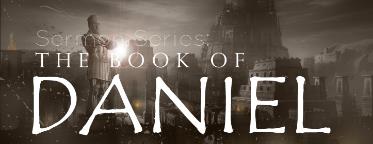 Chapter 10–12 Outline
The Setting (10:1-3)
Arrival of the Heavenly Messenger (10:4-9)
Explanation of the Heavenly Messenger (10:10–11:1)
The Prophecy of the Heavenly Messenger (11:2–12:13)
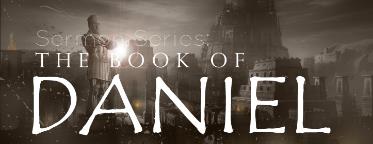 Chapter 10–12 Outline
The Setting (10:1-3)
Arrival of the Heavenly Messenger (10:4-9)
Explanation of the Heavenly Messenger (10:10–11:1)
The Prophecy of the Heavenly Messenger (11:2–12:13)
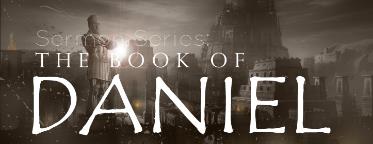 Chapter 10–12 Outline
The Setting (10:1-3)
Arrival of the Heavenly Messenger (10:4-9)
Explanation of the Heavenly Messenger (10:10–11:1)
The Prophecy of the Heavenly Messenger (11:2–12:13)
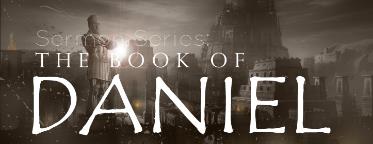 IV. The Prophecy of the Heavenly Messenger (11:2–12:13)
Persia (11:2)
Greece (11:3-4)
Ptolemies & Seleucids (11:5-20)
Antiochus IV (11:21-35)
Antichrist (11:36-45)
Tribulation & Millennium (12:1-13)
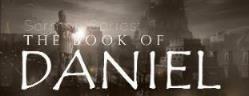 IV. The Prophecy of the Heavenly Messenger (11:2–12:13)
Persia (11:2)
Greece (11:3-4)
Ptolemies & Seleucids (11:5-20)
Antiochus IV (11:21-35)
Antichrist (11:36-45)
Tribulation & Millennium (12:1-13)
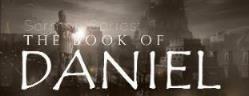 PERSIA 11:2
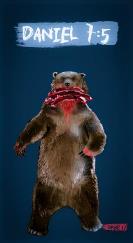 Cambyses 530-523 BC
Pseudo-Smerdis 522 BC
Darius I  Hystaspes 521-486 BC
Xerxes 485-465 BC
Aka. “Ahasuerus” in Esther
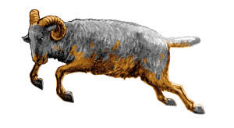 IV. The Prophecy of the Heavenly Messenger (11:2–12:13)
Persia (11:2)
Greece (11:3-4)
Ptolemies & Seleucids (11:5-20)
Antiochus (11:21-35)
Antichrist (11:36-45)
Tribulation & Millennium (12:1-13)
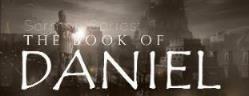 GREECE 11:3-4
Alexander the Great
Died at age 33 in 323 BC
No heirs
Kingdom divided among his 4 generals
Daniel 7:6, 8:5-8
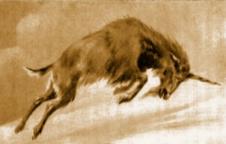 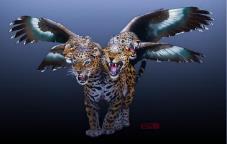 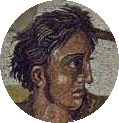 Four GeneralsDaniel 7:6; 8:8, 22
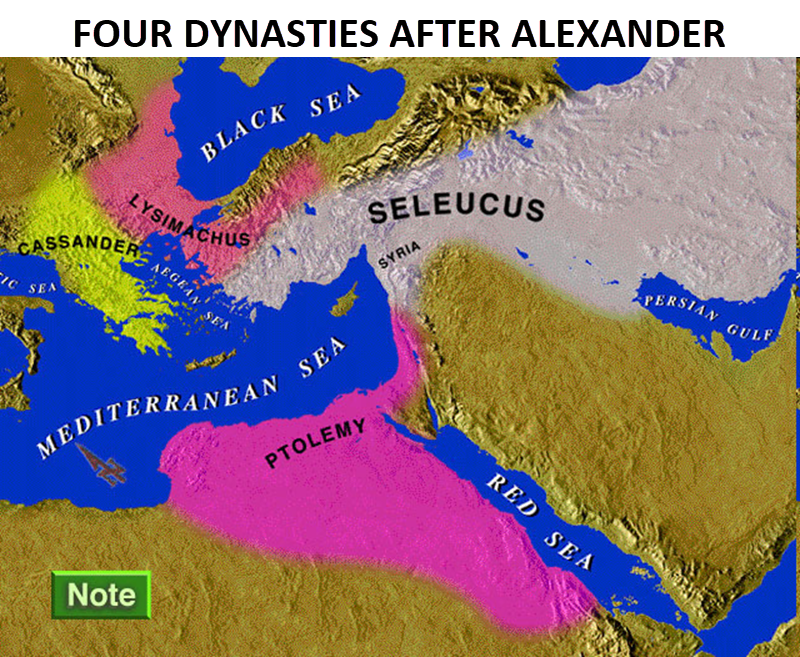 Four GeneralsDaniel 7:6; 8:8, 22
IV. The Prophecy of the Heavenly Messenger (11:2–12:13)
Persia (11:2)
Greece (11:3-4)
Ptolemies & Seleucids (11:5-20)
Antiochus (11:21-35)
Antichrist (11:36-45)
Tribulation & Millennium (12:1-13)
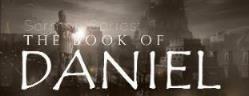 PTOLEMIES AND SELEUCIDS 11:5-20
History of warfare between the 2 dynasties
Ptolemies of Egypt vs. Seleucids of Syria
King of the South vs. King of the North
From 323 BC – 175 BC 
The beautiful land = Israel
Cassander and Lysimachus not in view
Key transition in 198 B.C.
Selective and non-comprehensive history
What is at stake?
PTOLEMIES AND SELEUCIDS 11:5-20
History of warfare between the 2 dynasties
Ptolemies of Egypt vs. Seleucids of Syria
King of the South vs. King of the North
From 323 BC – 175 BC 
The beautiful land = Israel
Cassander and Lysimachus not in view
Key transition in 198 B.C.
Selective and non-comprehensive history
What is at stake?
PTOLEMIES AND SELEUCIDS 11:5-20
History of warfare between the 2 dynasties
Ptolemies of Egypt vs. Seleucids of Syria
King of the South vs. King of the North
From 323 BC – 175 BC 
The beautiful land = Israel
Cassander and Lysimachus not in view
Key transition in 198 B.C.
Selective and non-comprehensive history
What is at stake?
PTOLEMIES AND SELEUCIDS 11:5-20
History of warfare between the 2 dynasties
Ptolemies of Egypt vs. Seleucids of Syria
King of the South vs. King of the North
From 323 BC – 175 BC 
The beautiful land = Israel
Cassander and Lysimachus not in view
Key transition in 198 B.C.
Selective and non-comprehensive history
What is at stake?
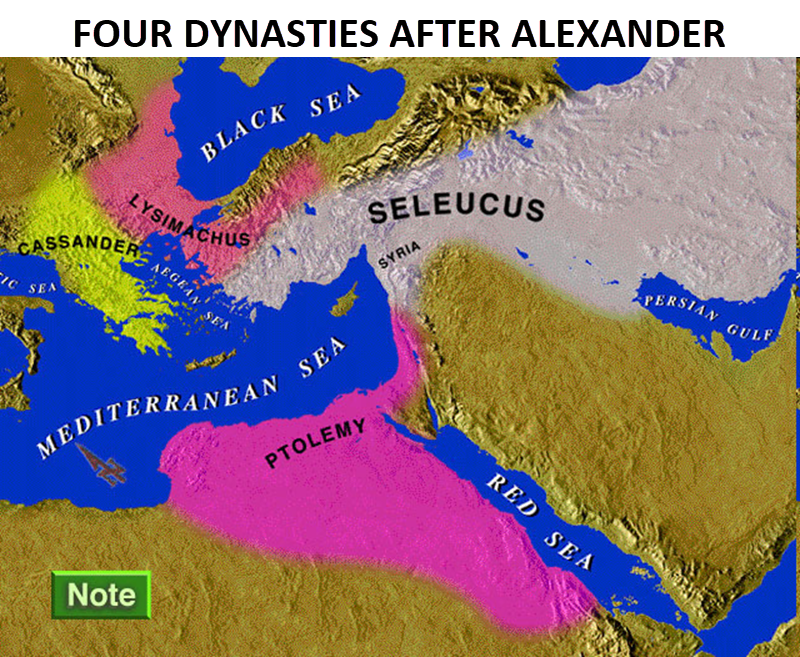 PTOLEMIES AND SELEUCIDS 11:5-20
History of warfare between the 2 dynasties
Ptolemies of Egypt vs. Seleucids of Syria
King of the South vs. King of the North
From 323 BC – 175 BC 
The beautiful land = Israel
Cassander and Lysimachus not in view
Key transition in 198 B.C.
Selective and non-comprehensive history
What is at stake?
PTOLEMIES AND SELEUCIDS 11:5-20
History of warfare between the 2 dynasties
Ptolemies of Egypt vs. Seleucids of Syria
King of the South vs. King of the North
From 323 BC – 175 BC 
The beautiful land = Israel
Cassander and Lysimachus not in view
Key transition in 198 B.C.
Selective and non-comprehensive history
What is at stake?
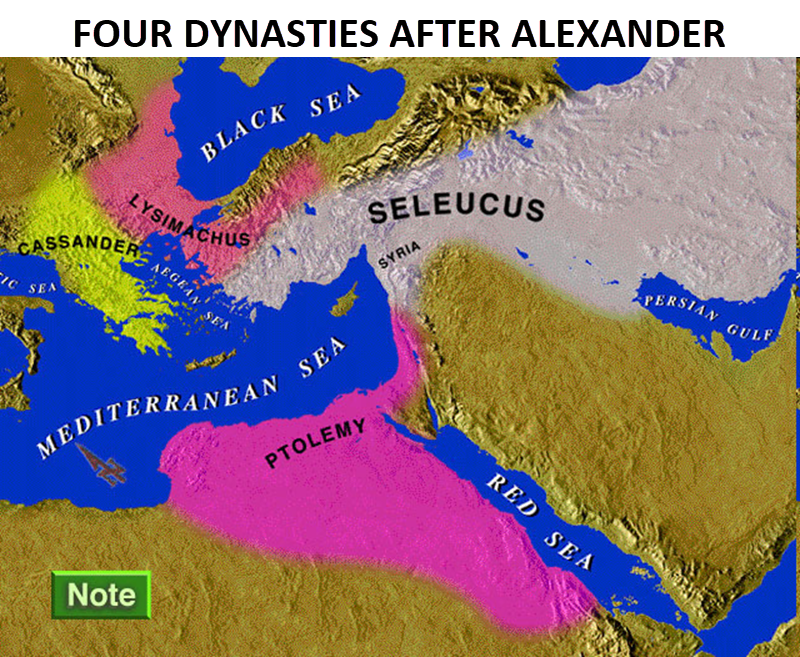 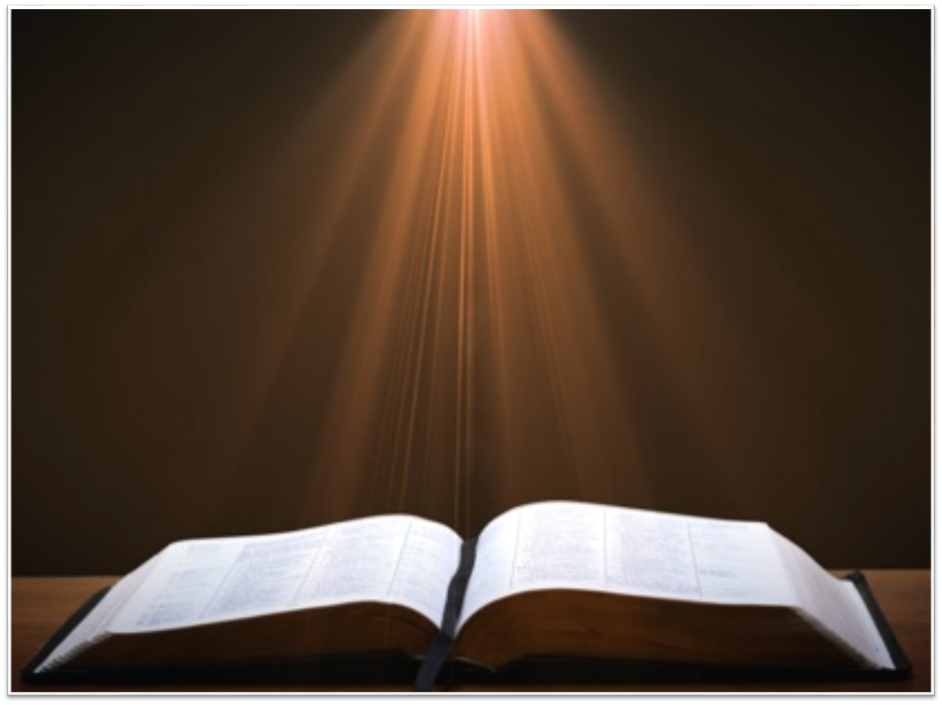 Ezekiel 5:5
“Thus says the Lord God, ‘This is Jerusalem; I have set her at the center of the nations, with lands around her.’”
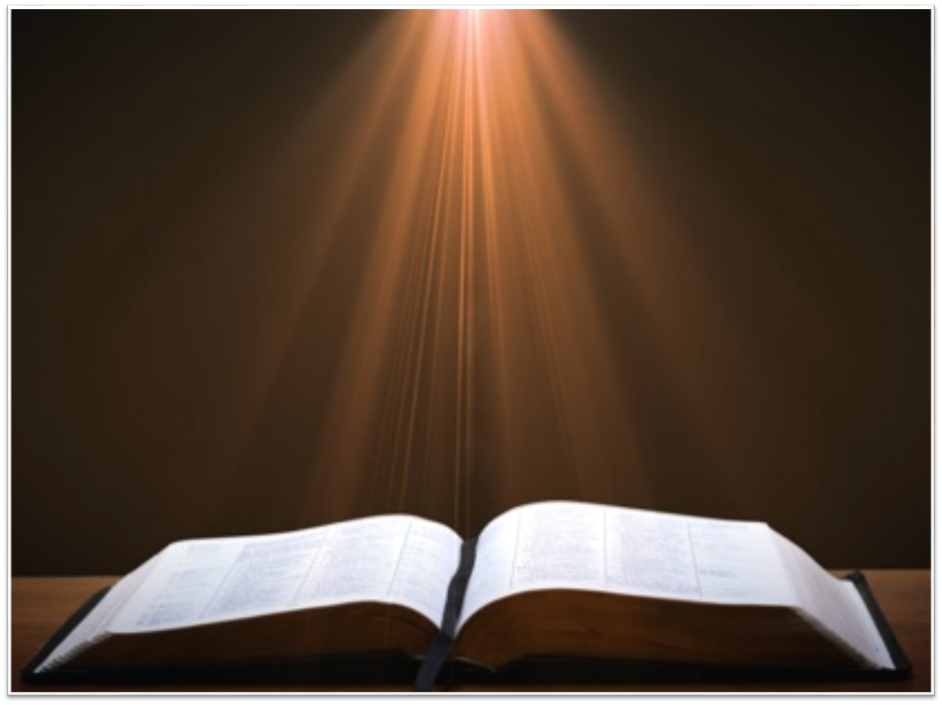 Ezekiel 38:12
“to capture spoil and to seize plunder, to turn your hand against the waste places which are now inhabited, and against the people who are gathered from the nations, who have acquired cattle and goods, who live at the center of the world.”
PTOLEMIES AND SELEUCIDS 11:5-20
History of warfare between the 2 dynasties
Ptolemies of Egypt vs. Seleucids of Syria
King of the South vs. King of the North
From 323 BC – 175 BC 
The beautiful land = Israel
Cassander and Lysimachus not in view
Key transition in 198 B.C.
Selective and non-comprehensive history
What is at stake?
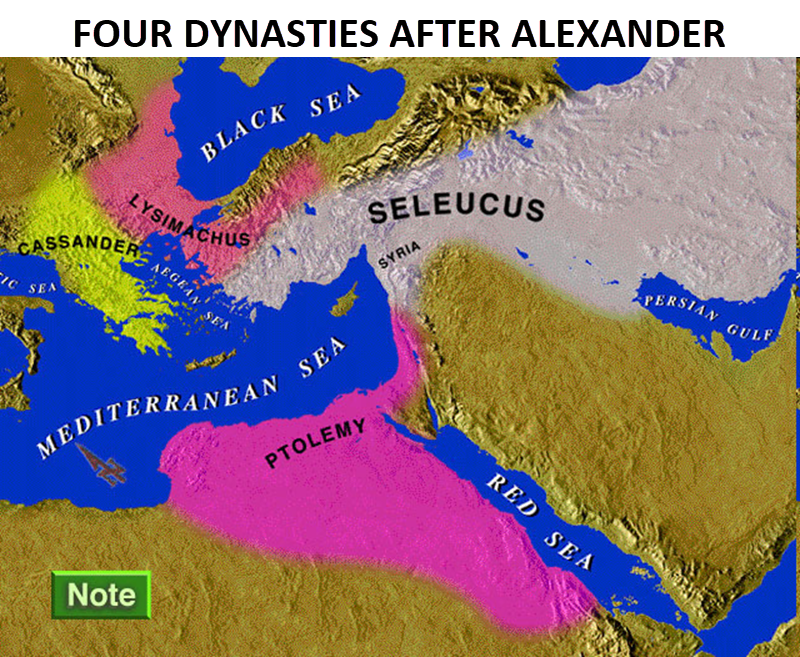 Four GeneralsDaniel 7:6; 8:8, 22
PTOLEMIES AND SELEUCIDS 11:5-20
History of warfare between the 2 dynasties
Ptolemies of Egypt vs. Seleucids of Syria
King of the South vs. King of the North
From 323 BC – 175 BC 
The beautiful land = Israel
Cassander and Lysimachus not in view
Key transition in 198 B.C.
Selective and non-comprehensive history
What is at stake?
Four GeneralsDaniel 7:6; 8:8, 22
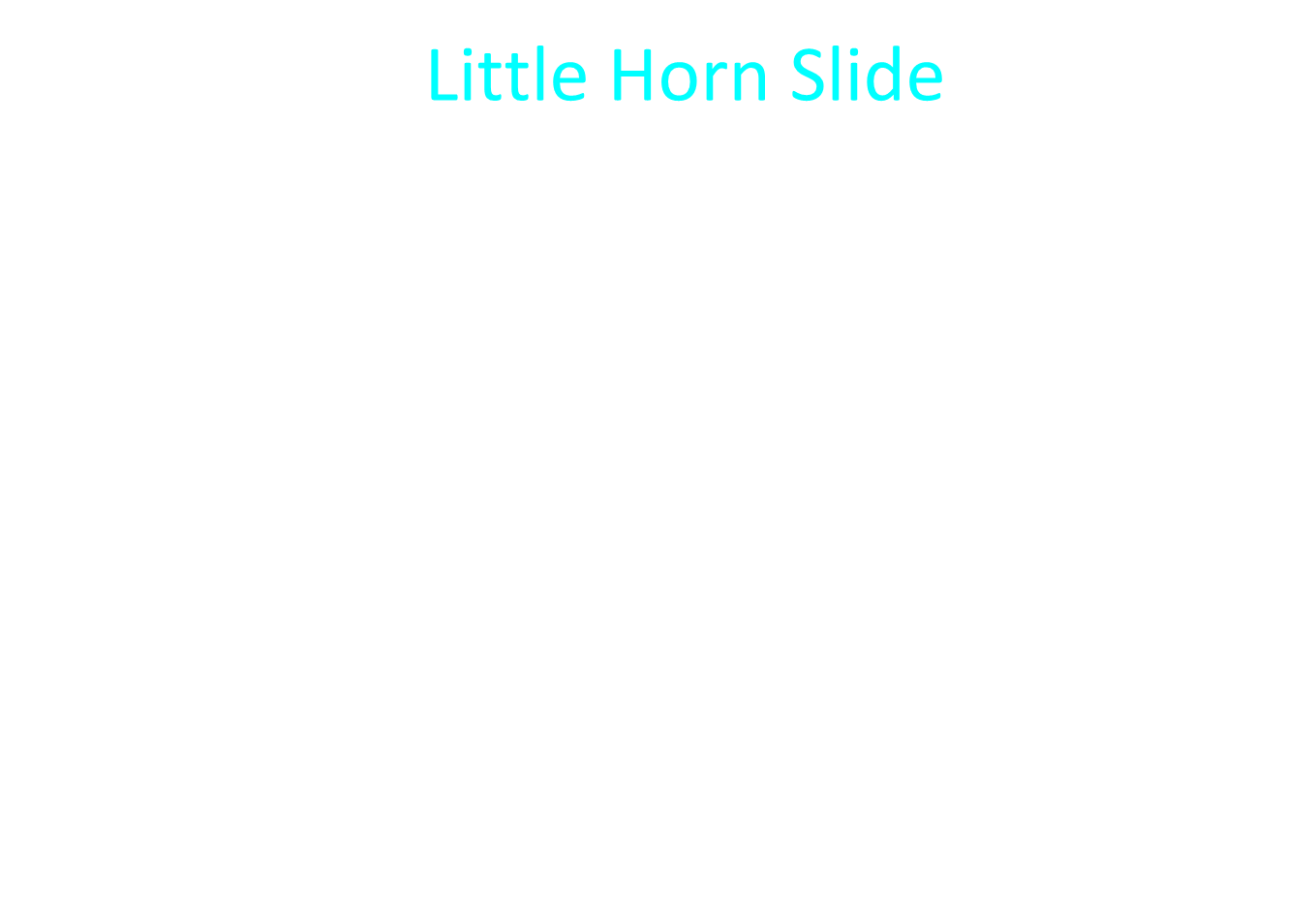 PTOLEMIES AND SELEUCIDS 11:5-20
History of warfare between the 2 dynasties
Ptolemies of Egypt vs. Seleucids of Syria
King of the South vs. King of the North
From 323 BC – 175 BC 
The beautiful land = Israel
Cassander and Lysimachus not in view
Key transition in 198 B.C.
Selective and non-comprehensive history
What is at stake?
PTOLEMIES AND SELEUCIDS 11:5-20
History of warfare between the 2 dynasties
Ptolemies of Egypt vs. Seleucids of Syria
King of the South vs. King of the North
From 323 BC – 175 BC 
The beautiful land = Israel
Cassander and Lysimachus not in view
Key transition in 198 B.C.
Selective and non-comprehensive history
What is at stake?
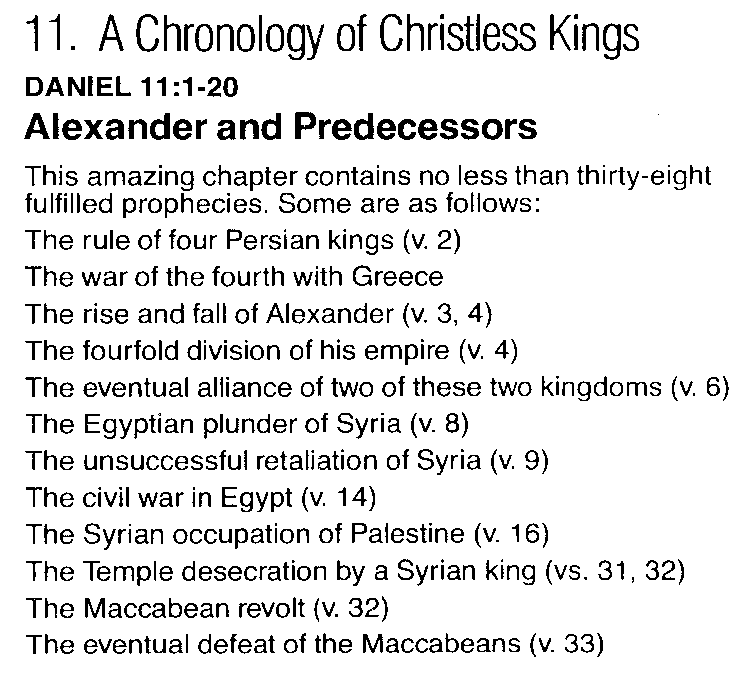 CHART 1
H.C. Leupold’s Homiletical (Preaching) Suggestions on Daniel 11
“This chapter might be treated in Bible classes. We do not see how it could be used for a sermon or for sermons.”
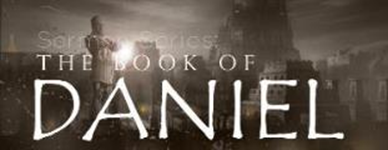 Leupold, H. C. (1949). Exposition of Daniel (p. 525). Grand Rapids, MI: Baker Book House.
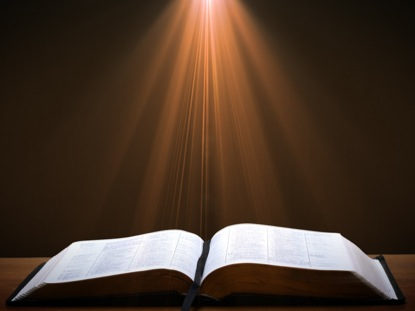 Matthew 4:4 
“But He answered and said, “It is written, ‘Man shall not live on bread alone, but on every word that proceeds out of the mouth of God.’”
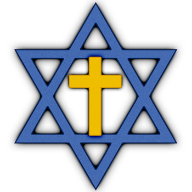 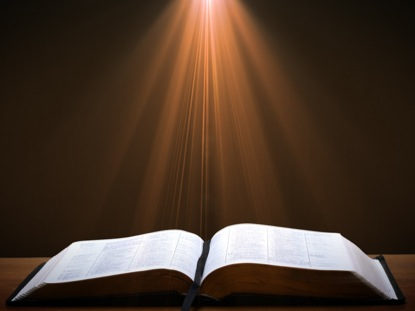 Matthew 5:18 
“For truly I say to you, until heaven and earth pass away, not the smallest letter or stroke shall pass from the Law until all is accomplished.”
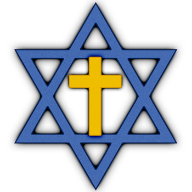 Daniel 11:5
King of the S. = Ptolemy I
Ptolemy I initially joined with Seleucus I
Ptolemy I broke with Seleucus I
Ptolemy I made Israel part of his empire
Paul N. Benware, Commentary on the Book of Daniel: The Coming Judgment of the Nations; Daniel's Prophecy of Things to Come (Clifton, TX: Scofield Ministries, 2007), 232-36.
Daniel 11:6
Bernice (daughter of Ptolemy II) marries Antiochus Theos
Antiochus Theos brings back former wife Laodice when Ptolemy II dies
Laodice poisons Antiochus Theos, Bernice, and Bernice’s children
Those Bernice brought from Egypt also destroyed
Laodice’s son (Seluecus Calliniucus) becomes ruler of the N.
Paul N. Benware, Commentary on the Book of Daniel: The Coming Judgment of the Nations; Daniel's Prophecy of Things to Come (Clifton, TX: Scofield Ministries, 2007), 232-36.
Daniel 11:7-9
Ptolemy III = brother of the poisoned Bernice
Ptolemy III conquers King of the N. (Seleucus Callinicus)
Ptolemy III takes strongholds and wealth
Counter attack by Seleucus Callinicus was fruitless
Paul N. Benware, Commentary on the Book of Daniel: The Coming Judgment of the Nations; Daniel's Prophecy of Things to Come (Clifton, TX: Scofield Ministries, 2007), 232-36.
Daniel 11:10
Seleucus Callinicus has two sons: Selecus III & Antiochus III
Seleucus III dies in battle
Throne taken by Antiochus III
Antiochus III becomes a powerful King of the N.
Antiochus III took sever cities in Israel from Ptolemy Philopater
Antiochus III brought the Kingdom of the N. to the very border of the Kingdom of the S.
Paul N. Benware, Commentary on the Book of Daniel: The Coming Judgment of the Nations; Daniel's Prophecy of Things to Come (Clifton, TX: Scofield Ministries, 2007), 232-36.
Daniel 11:11-12
Victories of Antiochus III aroused Ptolemy IV
Ptolemy IV vs. Antiochus III
Antiochus III favored
Ptolemy IV prevails
Antiochus III escapes with his life and is granted peace by Ptolemy IV
Ptolemy IV does not crush the N. in preference for living a life of ease
Paul N. Benware, Commentary on the Book of Daniel: The Coming Judgment of the Nations; Daniel's Prophecy of Things to Come (Clifton, TX: Scofield Ministries, 2007), 232-36.
Daniel 11:13-16
Antiochus III recovers from defeat
Ptolemy IV dies suddenly thereby vacating Egypt’s throne
Ptolemy V occupies the throne at age 6
Antiochus III saw this as an opportunity to invade Egypt
Antiochus III and Philip of Macedon invade Egypt
Many Egyptians sided with the invaders
Antiochus III did as he pleased, took Israel, and placed it under sovereignty of the N.
Paul N. Benware, Commentary on the Book of Daniel: The Coming Judgment of the Nations; Daniel's Prophecy of Things to Come (Clifton, TX: Scofield Ministries, 2007), 232-36.
Daniel 11:17
Antiochus III tries to regain control over Egypt by marrying his daughter Cleopatra over to Ptolemy V
Cleopatra remains loyal to her husband (Ptolemy V) and not her father (Antiochus III)
Paul N. Benware, Commentary on the Book of Daniel: The Coming Judgment of the Nations; Daniel's Prophecy of Things to Come (Clifton, TX: Scofield Ministries, 2007), 232-36.
Daniel 11:18-19
Antiochus III (discontent over prior victories) invades Greece
Rome tells Antiochus III to leave Greece alone
Antiochus III refuses to listen to Rome
Roman general Cornelius Scipio defeats Antiochus III
Antiochus III returns home and robs the Temple of Jupiter in order to compensate for depleted funds
Caused rebellion
Death of Antiochus III
Paul N. Benware, Commentary on the Book of Daniel: The Coming Judgment of the Nations; Daniel's Prophecy of Things to Come (Clifton, TX: Scofield Ministries, 2007), 232-36.
Daniel 11:20
Antiochus III replaced by his son Seleucus IV
Seleucus IV is forced to pay tribute to Rome
Consequently Seleucus IV heavily taxes his own people
Consequently Seleucus IV becomes unpopular with his own people
Consequently Seleucus IV sent tax collector Heliodorus to Jerusalem to plunder treasure from the Temple
Seleucus IV was poisoned by Heliodorus resulting in a sort reign of a few days
Lead up to Antiochus IV
Paul N. Benware, Commentary on the Book of Daniel: The Coming Judgment of the Nations; Daniel's Prophecy of Things to Come (Clifton, TX: Scofield Ministries, 2007), 232-36.
Daniel 11:5-20 Applications
The real cause of war (Dan. 9:26; Mark 7:20-23; James 4:1-2; Prov. 4:23)
Earthly riches can be lost (Dan. 11:8; Matt. 6:19-20; 1 Tim. 6:7, 17)
Political leaders come and go (Dan. 2:44; Heb. 12:28)
God is faithful to His people (2 Tim. 2:13)
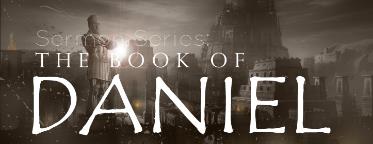 Daniel 11:5-20 Applications
The real cause of war (Dan. 9:26; Mark 7:20-23; James 4:1-2; Prov. 4:23)
Earthly riches can be lost (Dan. 11:8; Matt. 6:19-20; 1 Tim. 6:7, 17)
Political leaders come and go (Dan. 2:44; Heb. 12:28)
God is faithful to His people (2 Tim. 2:13)
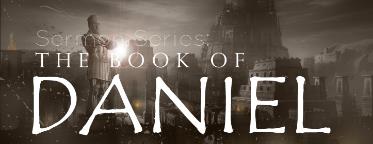 Daniel 11:5-20 Applications
The real cause of war (Dan. 9:26; Mark 7:20-23; James 4:1-2; Prov. 4:23)
Earthly riches can be lost (Dan. 11:8; Matt. 6:19-20; 1 Tim. 6:7, 17)
Political leaders come and go (Dan. 2:44; Heb. 12:28)
God is faithful to His people (2 Tim. 2:13)
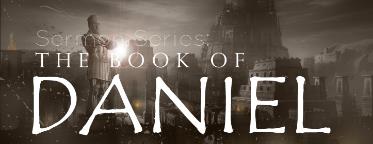 Daniel 11:5-20 Applications
The real cause of war (Dan. 9:26; Mark 7:20-23; James 4:1-2; Prov. 4:23)
Earthly riches can be lost (Dan. 11:8; Matt. 6:19-20; 1 Tim. 6:7, 17)
Political leaders come and go (Dan. 2:44; Heb. 12:28)
God is faithful to His people (2 Tim. 2:13)
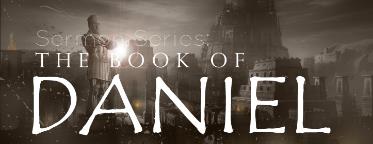 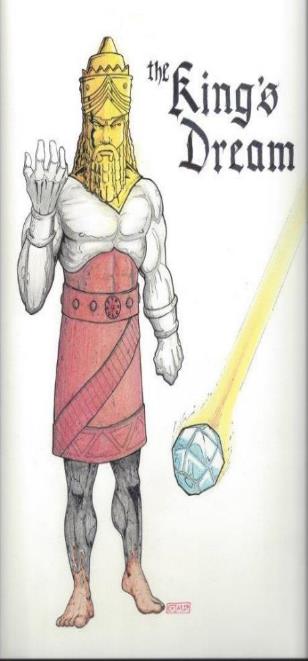 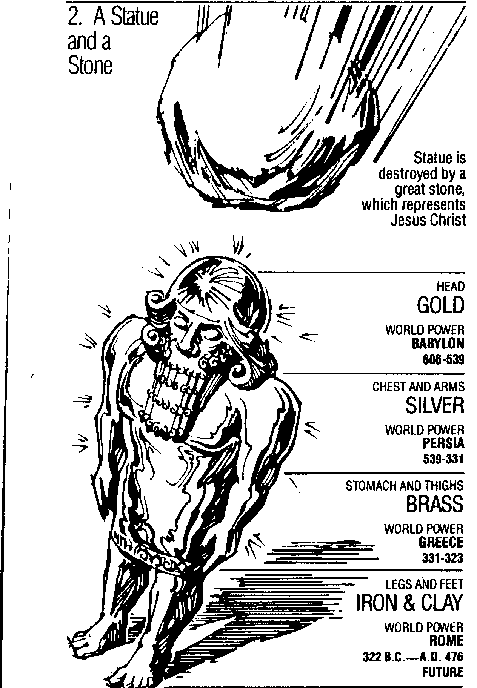 Statue 
& 
Stone
Daniel 11:5-20 Applications
The real cause of war (Dan. 9:26; Mark 7:20-23; James 4:1-2; Prov. 4:23)
Earthly riches can be lost (Dan. 11:8; Matt. 6:19-20; 1 Tim. 6:7, 17)
Political leaders come and go (Dan. 2:44; Heb. 12:28)
God is faithful to His people (2 Tim. 2:13)
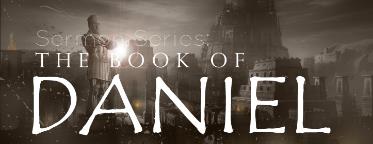 IV. The Prophecy of the Heavenly Messenger (11:2–12:13)
Persia (11:2)
Greece (11:3-4)
Ptolemies & Seleucids (11:5-20)
Antiochus (11:21-35)
Antichrist (11:36-45)
Tribulation & Millennium (12:1-13)
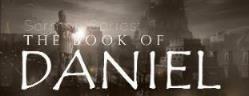 IV. The Prophecy of the Heavenly Messenger (11:2–12:13)
Persia (11:2)
Greece (11:3-4)
Ptolemies & Seleucids (11:5-20)
Antiochus (11:21-35)
Antichrist (11:36-45)
Tribulation & Millennium (12:1-13)
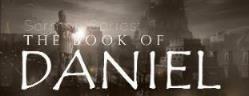 IV. The Prophecy of the Heavenly Messenger (11:2–12:13)
Persia (11:2)
Greece (11:3-4)
Ptolemies & Seleucids (11:5-20)
Antiochus (11:21-35)
Antichrist (11:36-45)
Tribulation & Millennium (12:1-13)
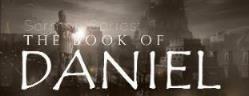 Conclusion
Chapter 10–12 Outline
The Setting (10:1-3)
Arrival of the Heavenly Messenger (10:4-9)
Explanation of the Heavenly Messenger (10:10–11:1)
The Prophecy of the Heavenly Messenger (11:2–12:13)
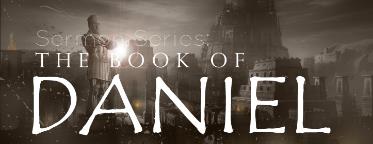 Purpose
To encourage Judah by emphasizing  the sovereignty of God during the Babylonian captivity and to teach  Judah how to live while outside the land
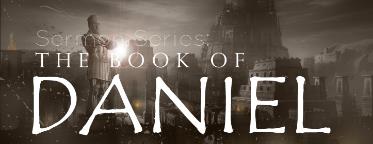 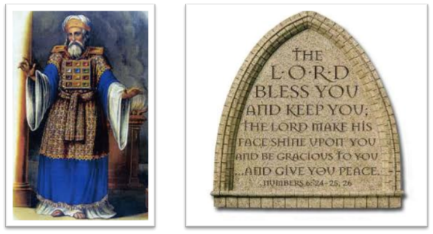 “The Lord bless you and keep you;  the Lord make his face shine on you and be gracious to you;  the Lord turn his face toward you and give you peace.” (NIV)